Smart specialisation – do it yourself!
Katarzyna Kaczkowska, poland
kyiv, november 2019
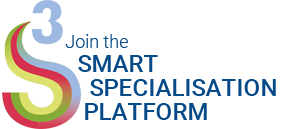 definition
Public investment
Place-based
Smart Specialization
Priorities
Research, development and innovation
Bottom-up
Framework – road to smart specialization
Framework
Institutional capacity building
Decision to start smart specialization process
Discussion within public administration
Awareness event
Appointment of regional/national S2 team
Analysis of strategic mandates
Overview of existing documents on suport for research, development and innovation (RDI)
Decision on placement of RIS3 in strategy architecture the region/country
Institutional capacity building – hints & tips
Stable institution with leadership focused on smart specialization
People make the difference (strategic and operational level)
Do not discard existing documents – use them wisely
Smart specialization in strategic documents
Awareness event – PR is important
Framework
Diagnosis / mapping
Analysis of existing economic, scientific and innovative potential (quantitative)
Statistical data (numer of patents, amount of exports, numer of companies, number of innovations commercialized, expenditure on R&D etc.)
Mapping of existing potentials – expert knowledge on context
Additional analyses
Consultation with stakeholders
Diagnosis / mapping
In-depth qualitative analysis
Expert assessment of quantitative analysis
Decision on domains for entrepreneurial discovery
Diagnosis / mapping – hints & tips
Reliable sources of data – key
Work closely with statistical office
Present your data / analyses
Framework
Stakeholder dialogue
Enterpreneurial discovery process
Identification of stakeholders for each domain
EDP plan and working rules
Definition of EDP working groups
Workshops
EDP input to S3
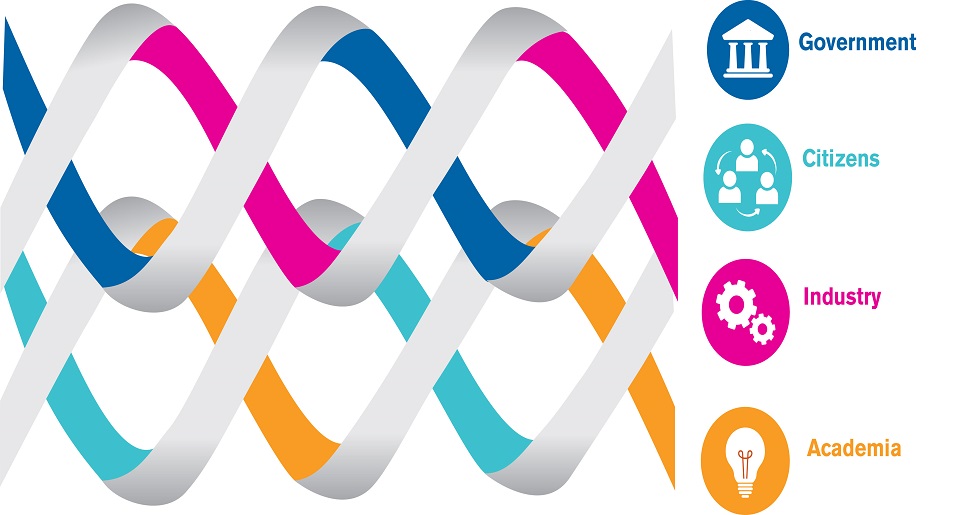 Source: Smartdublin.ie
Stakeholder dialogue – hints & tips
The essence of smart specialization
Trust – a must
Existing + new networks
How to attract participants to long meetings with unknown people?
Vested interests
Moderating meetings is not a simple task
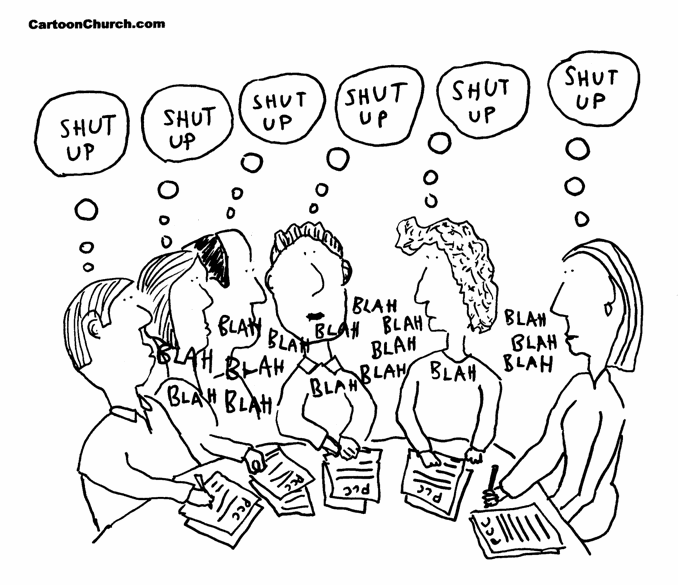 FrameworK
Institutional capacity for implementation
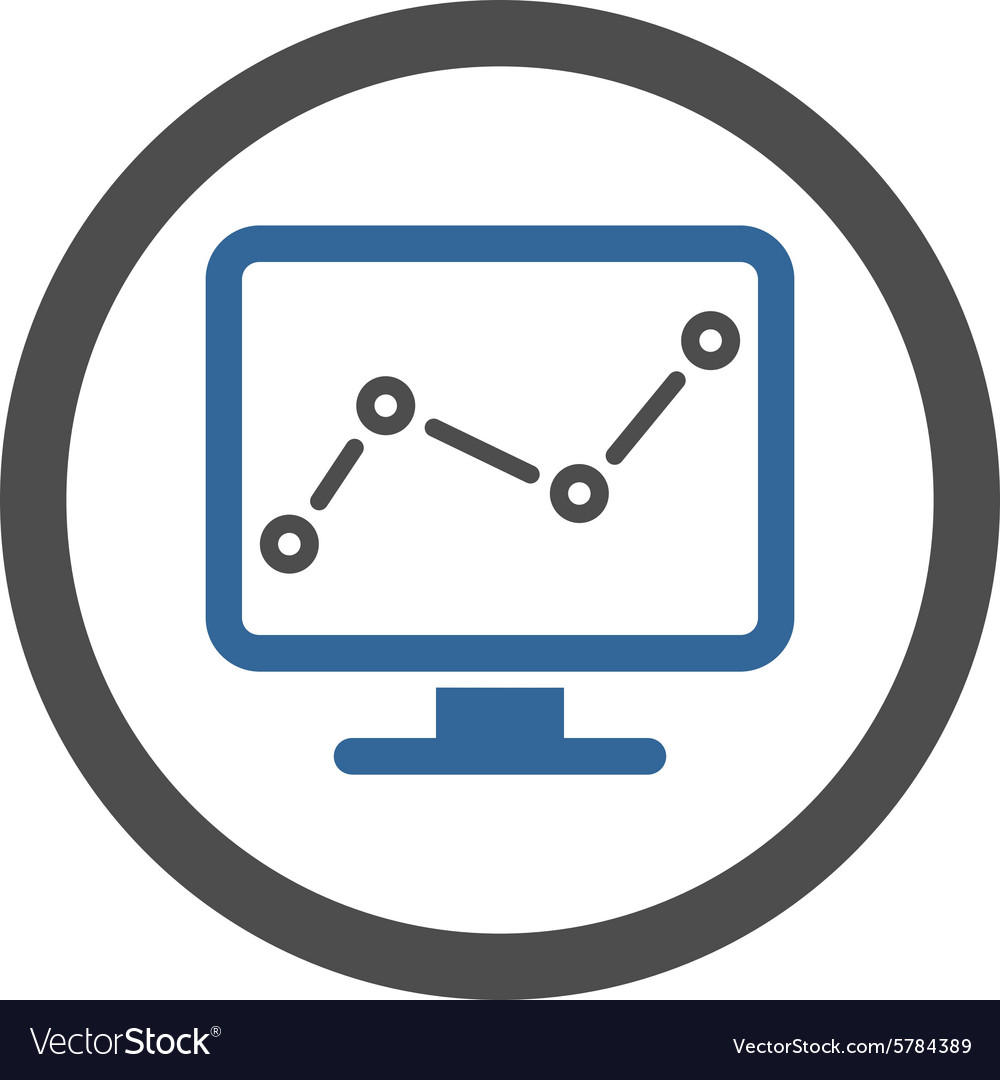 Design the monitoring, implementation and financing
Monitoring system – output and result indicators
Implementation system – support instruments
Budget
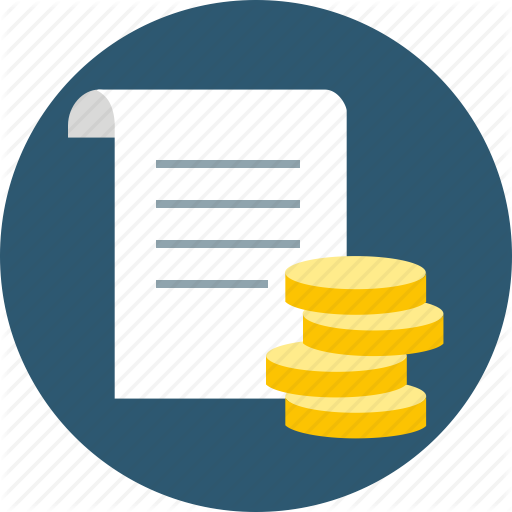 Institutional capacity for implementation – hints & tips
Estimation of indicator values
Map existing instruments & streamline them into S3
Financing – possible sources:
Own sources of the region
National
EU or other international partners
Private
Framework
Final strategy
Preparation & publication of the document
Document draft
Consultation with European Commission
Adoption by relevant authorities
Publication
Final strategy – hints & tips
Nothing is final in smart specialization 
Make it known
A website won’t hurt
Thank you
The S3 framework was drafted by The S3 Platform in Joint Research Institute of the European Commission

Kasia.kaczkowska@gmail.com
       +48501402132
        Kasia Kaczkowska
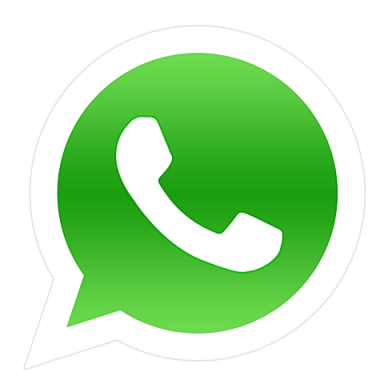 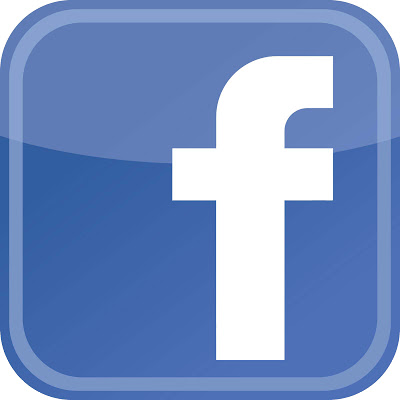